welcome to our  spending plan + emergency savings intellicast!
we will start at 12pm CT
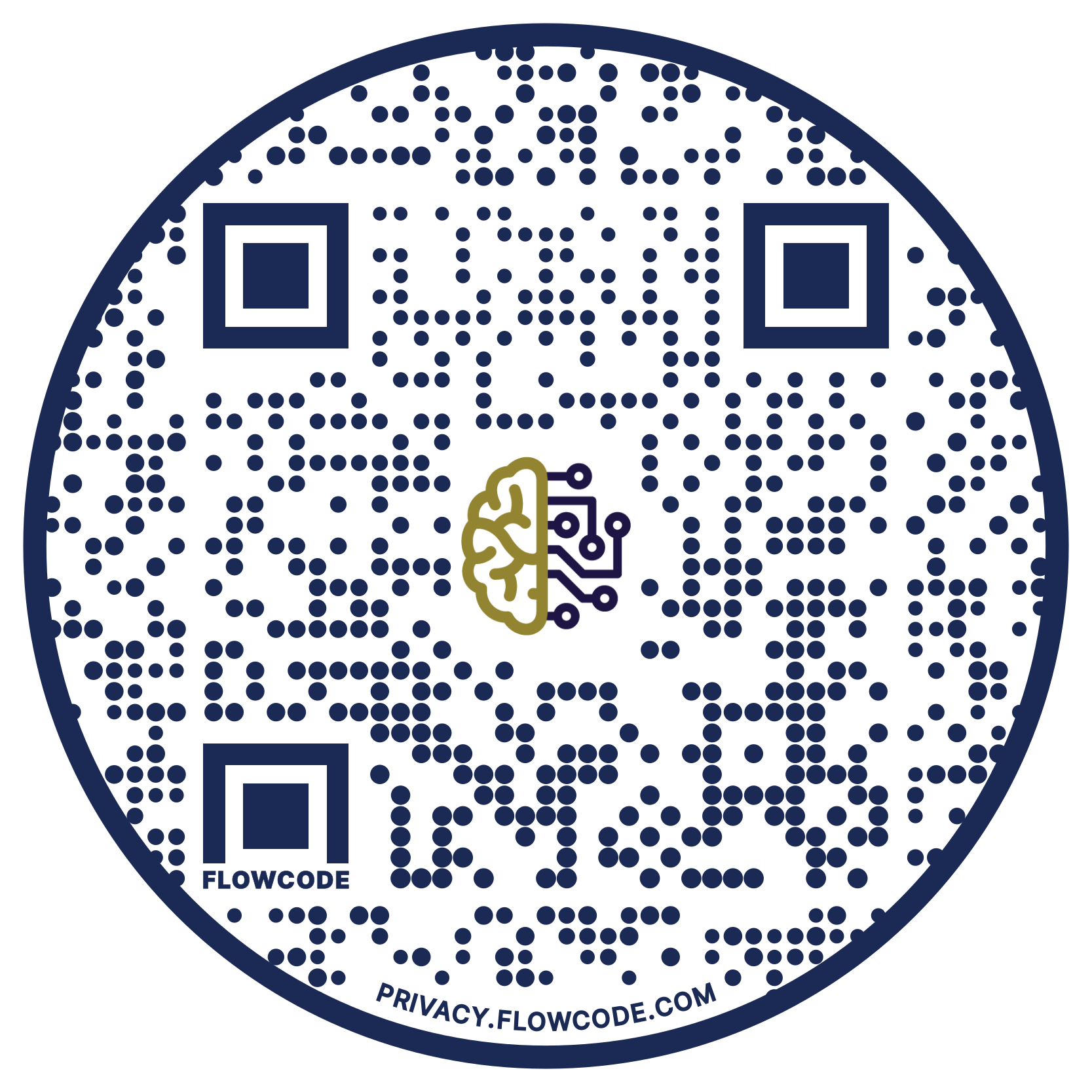 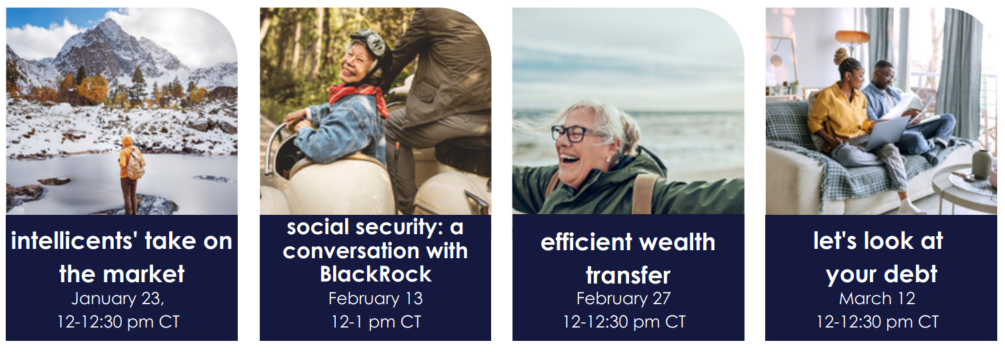 upcoming intellicasts
register at intellicents.com/webinars
intellicast: spending plan + emergency savings
meet your intellicents team
Lindsay Stout
financial consultant
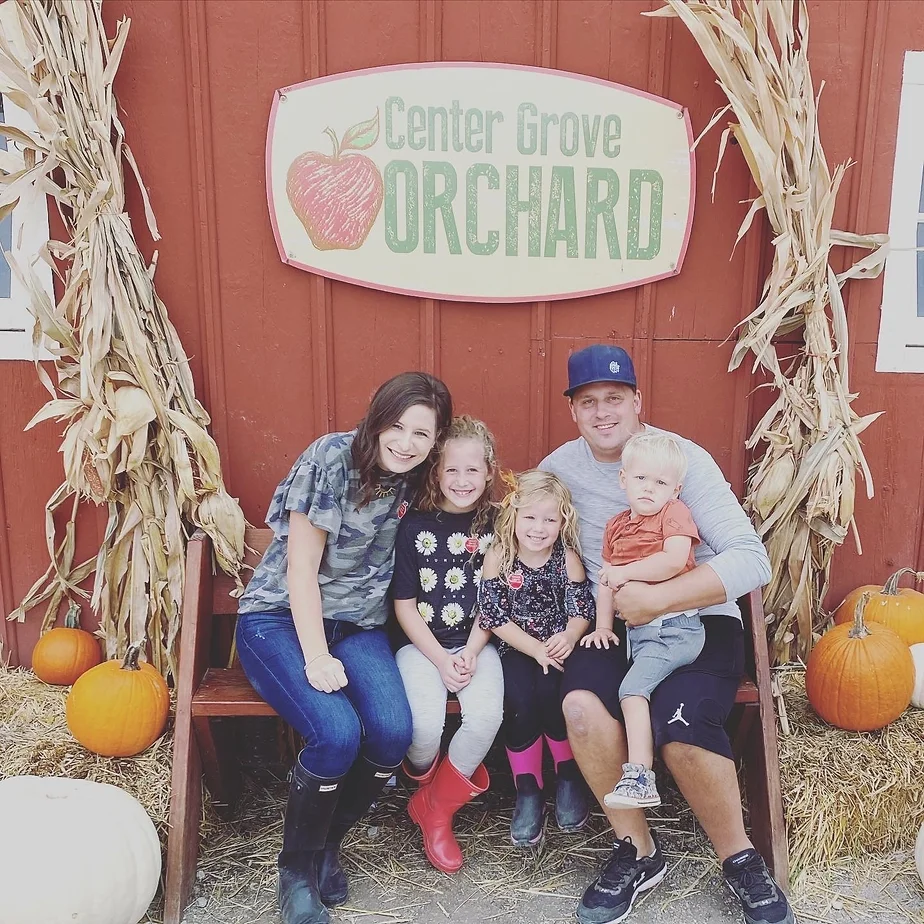 Designation and license background:
FINRA Securities exam: Series 7 and 66
Life and Accident/Health Insurance
meet your intellicents team
Kyle Nelson, AIF® CPFA®
financial Consultant
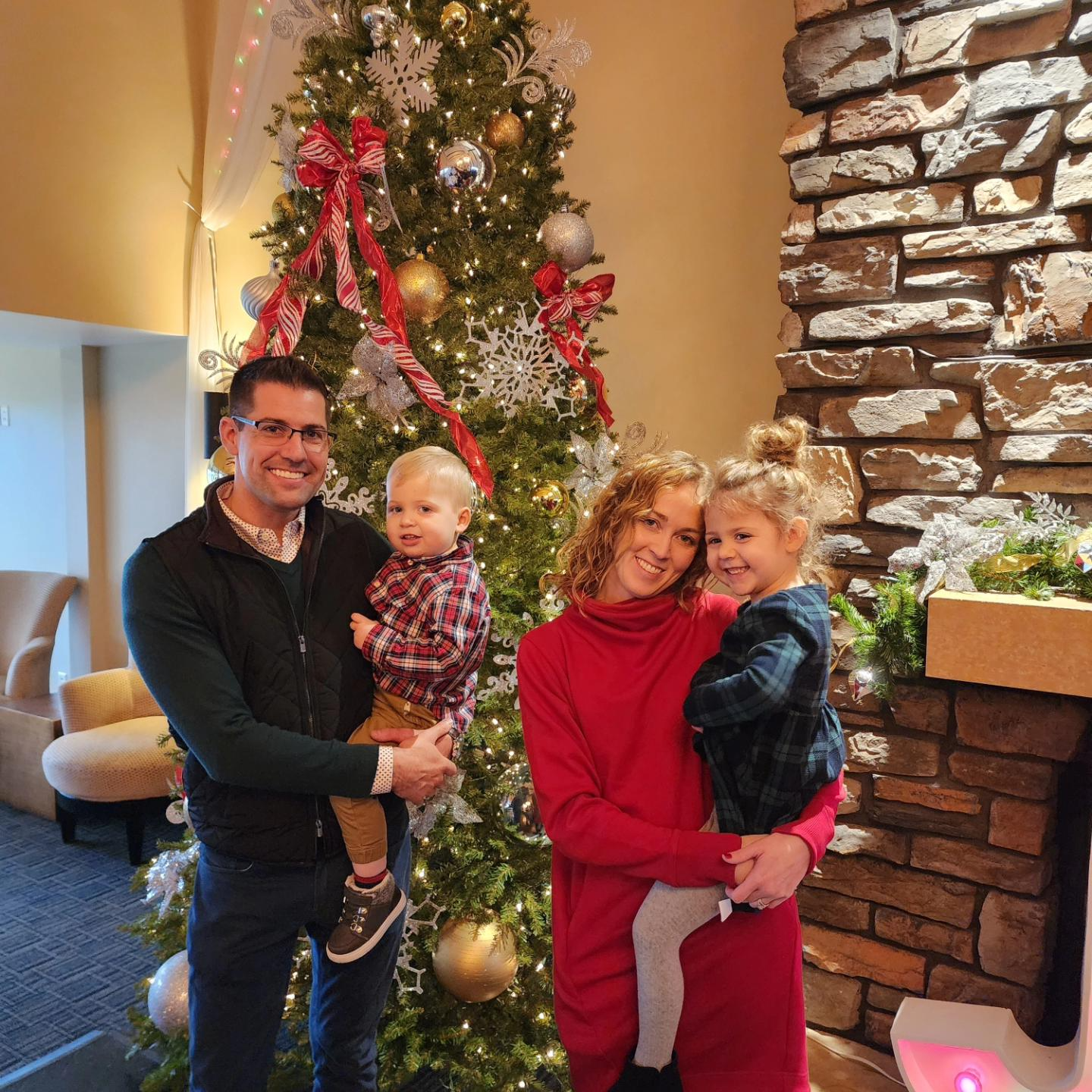 Designation and license background:
FINRA Securities exam: Series 65
Accredited Investment Fiduciary - AIF®
Certified Plan Fiduciary Advisor - CPFA®
Budgeting, Debt, Savings, and Spending…. What do you need to know?
Budgeting
Tell your money where to go

Debt Servicing
Credit cards, loans, mortgages, and student loans, pay them ASAP

Saving for Future Events
Holidays, sporting events, etc.

Emergency Savings
Home repair, medical, loss of job, unexpected events
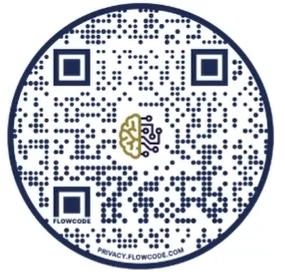 budgeting targets
Scan for budget spreadsheet
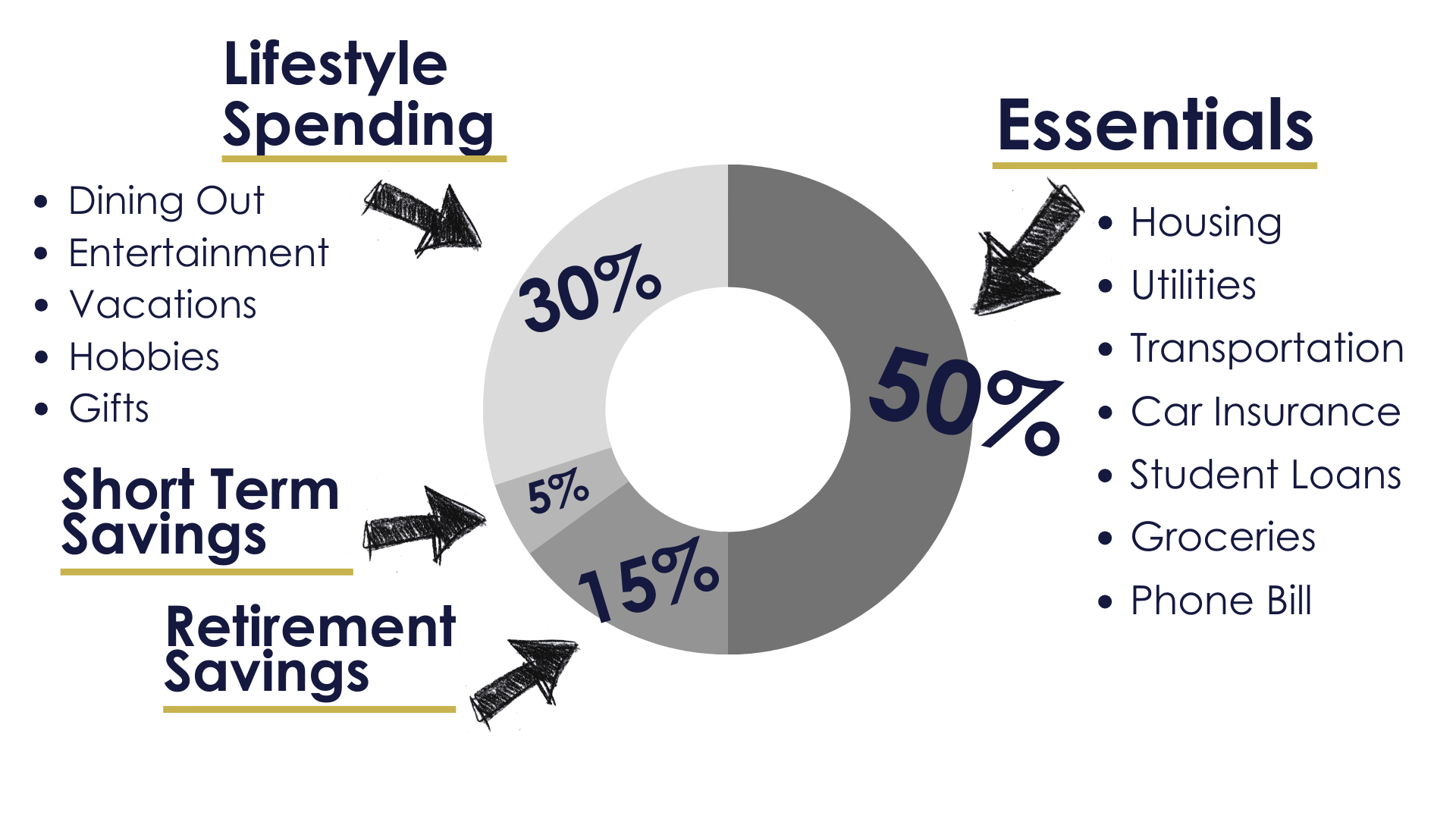 Make sure you are identifying any out of pattern expenses (holiday gifts, car maintenance, home repair and so on)
acceptable levels of debt
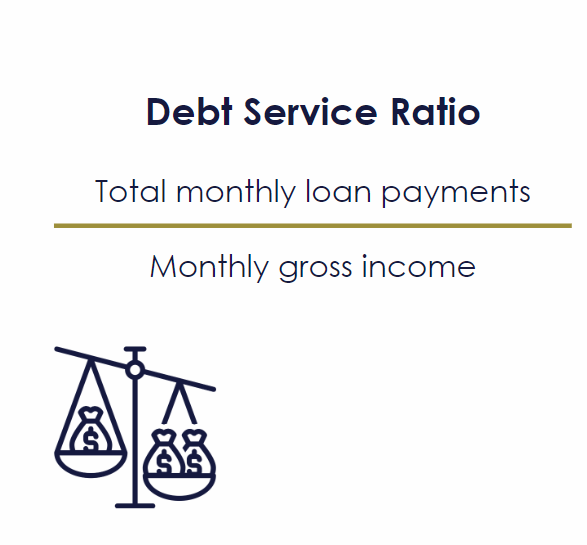 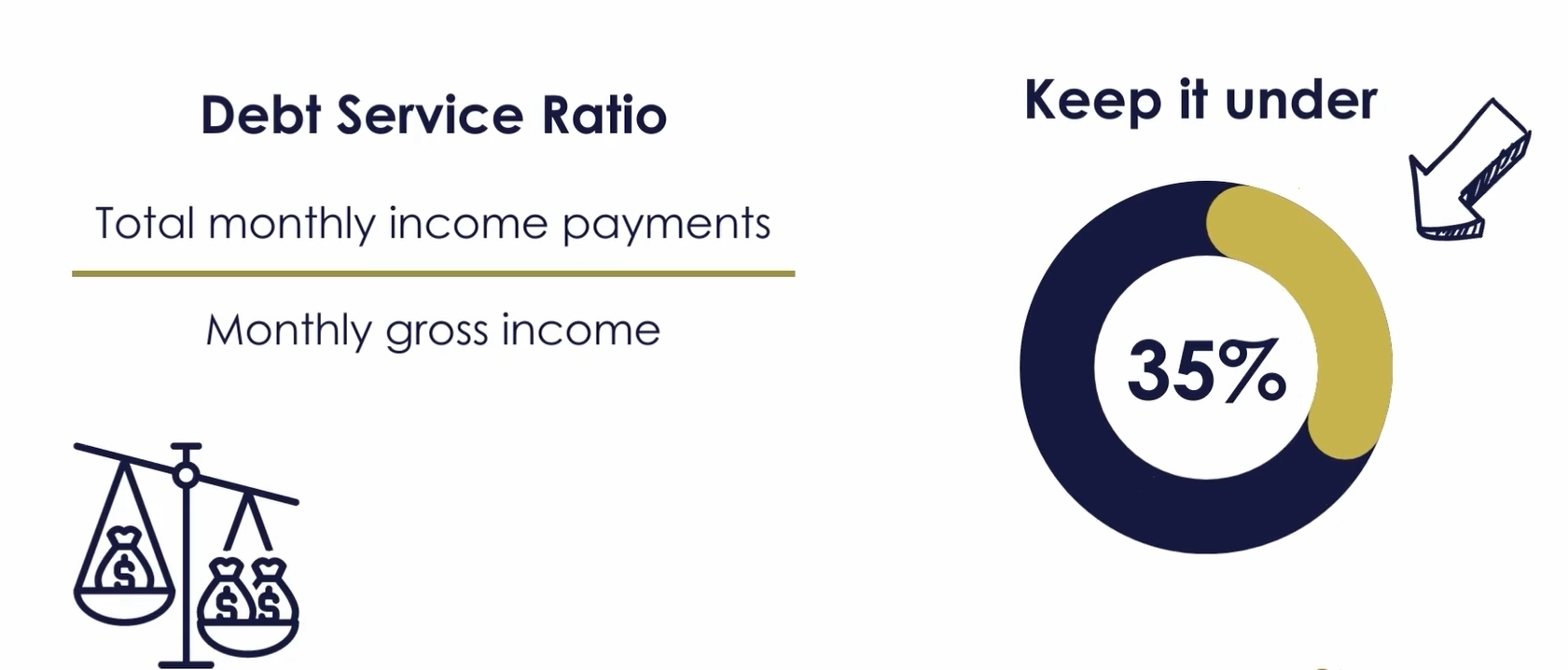 *for illustrative purposes only.
debt service ratio
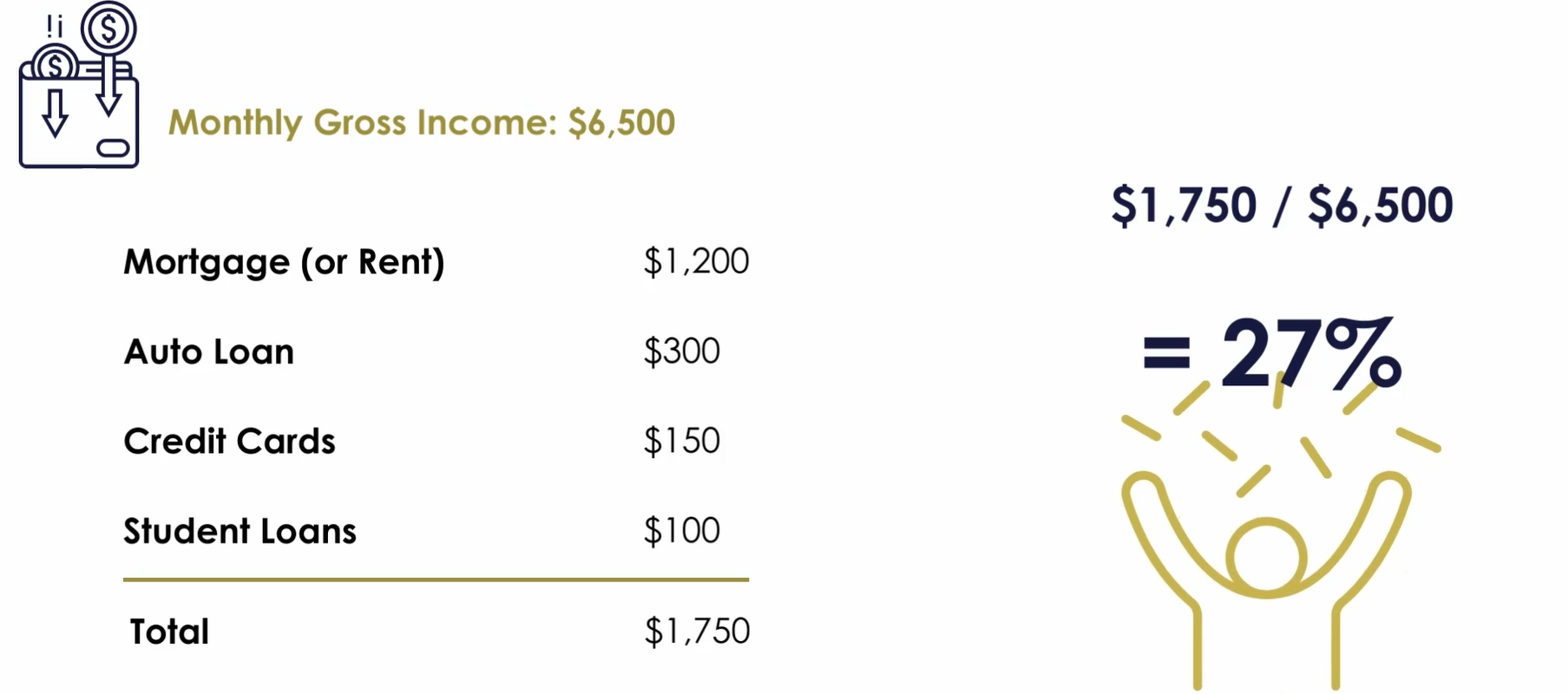 *for illustrative purposes only.
debt avalanche method
pay debts in order of interest rate
start with the highest interest rate
focus on paying off one balance at a time in order of interest rate while still paying minimum balance on all other debts
benefit: pay debts off faster and pay less interest
debt snowball method
pay debts in order of balance amount
start with the smallest balance
if debts have the same balance put the debt with higher interest rate first 
focus on paying off one balance at a time, in order of smallest to largest, while still making minimum payments on other debts
benefit: quick satisfaction
step 1:  take an inventory of your debt
*for illustrative purposes only.
step 2:  choose a repayment method
snowball
avalanche
*for illustrative purposes only.
step 3:  make minimum payments
*for illustrative purposes only.
step 4:  apply extra principal payments
snowball
avalanche
*for illustrative purposes only.
step 5:  roll payments as debts pay off
snowball
avalanche
*for illustrative purposes only.
debt avalanche method
step 6:  freedom from debt!
pros:
save you money in the long run
saves you time overall to pay off all your debt
cons:
can take a while to see noticeable changes in your debt
requires a lot of self discipline to continue to work towards your goals
debt snowball method
pros:
you will start to see progress quickly
easier to stick to goals
cons:
takes longer to pay down all debts
cost you more in interest in the long run
what is a sinking fund?
An account that is established for accumulating funds to meet a future obligation or goal
categories
Life insurance
Childcare
Taxes
Wedding
Home maintenance
Vacation
Holiday season
Travel
Back to school
Car insurance
1
set target
amount to save
goal:
$3,000
*for illustrative purposes only.
1
2
set target
amount to save
determine date needed by
goal:
$3,000
date needed:
october
1
2
3
set target
amount to save
determine date needed by
calculate time
period to save
goal:
$3,000
date needed:
october
number of months:
10 (january-october)
*for illustrative purposes only.
1
2
3
4
set target
amount to save
determine date needed by
calculate time
period to save
calculate periodic savings amount
goal:
$3,000
date needed:
october
number of months:
10 (january-october)
$3,000/10 months:
$300 per month
*for illustrative purposes only.
1
2
3
4
5
set target
amount to save
determine date needed by
calculate time
period to save
calculate periodic savings amount
save
goal:
$3,000
date needed:
october
number of months:
10 (january-october)
$3,000/10 months:
$300 per month
*for illustrative purposes only.
emergency savings fund
What is an Emergency Savings Fund?
	Money set aside for urgent & unplanned life events


How much do I need?  
	Goal 1: $1,000 
	Goal 2: $5,000 
	Goal 3: 3-6 months of expenses


Where should I keep it? 
High-interest savings account (or short-term low-risk investments).  	Keep it separate from your checking account.
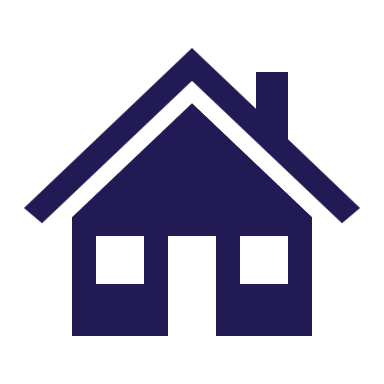 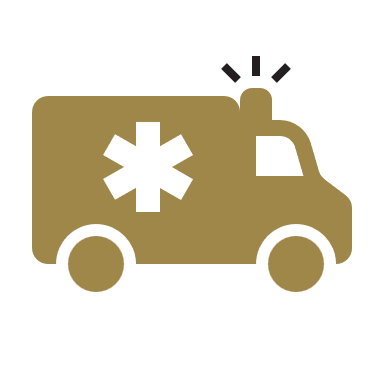 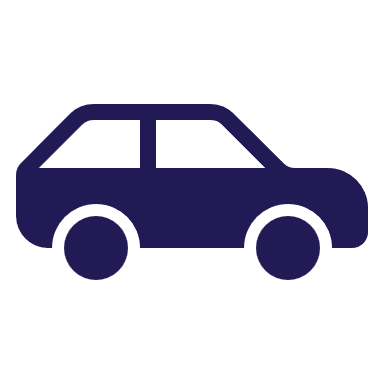 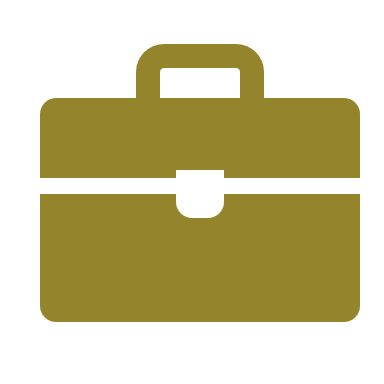 Medical 
Expenses
Car Repairs
Home Repairs
Job Loss
Apply the method
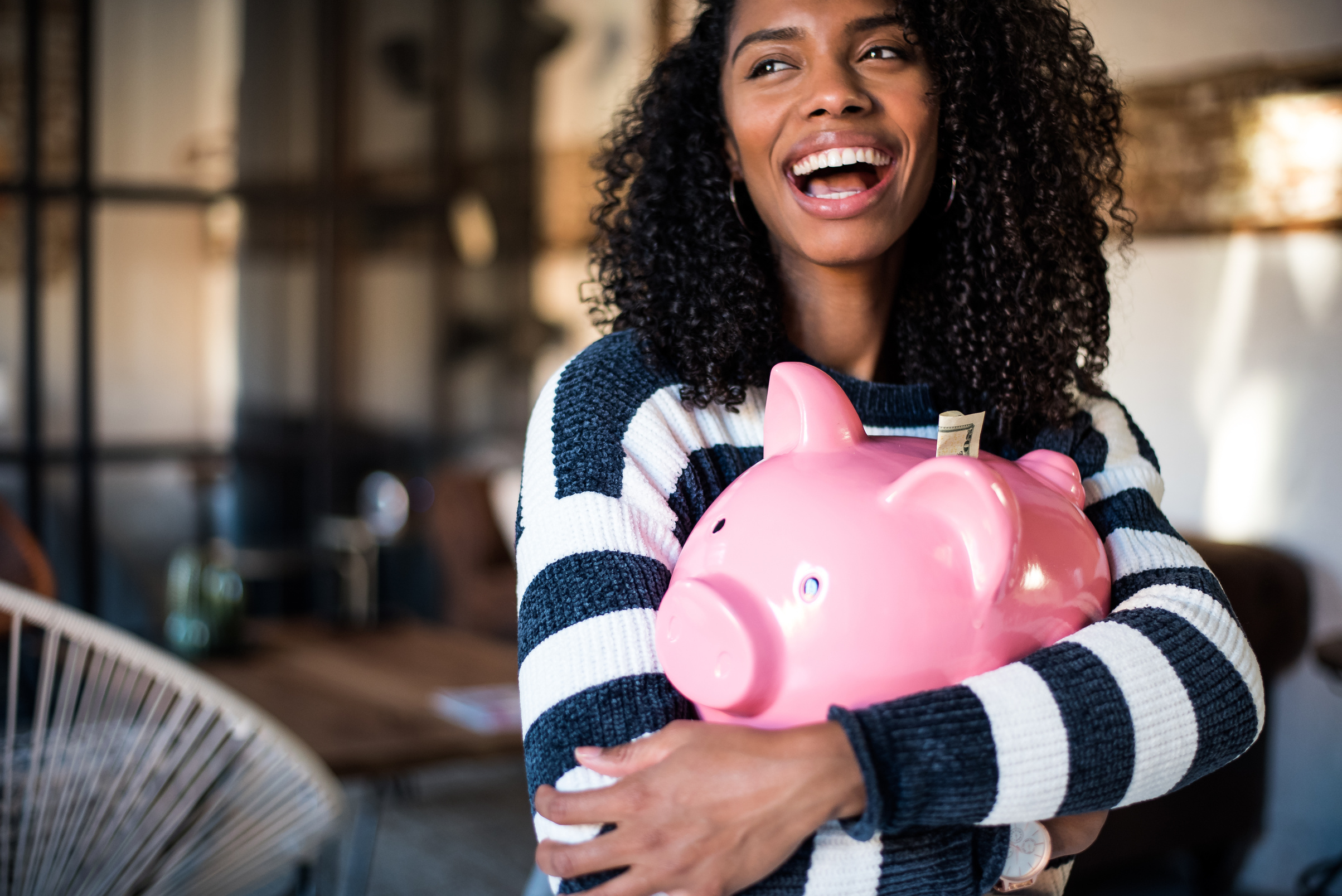 monthly income
after-tax salary or wages
$4,000
partner after-tax wages
$4,000
any additional income
$0
total
$8,000
*for illustrative purposes only.
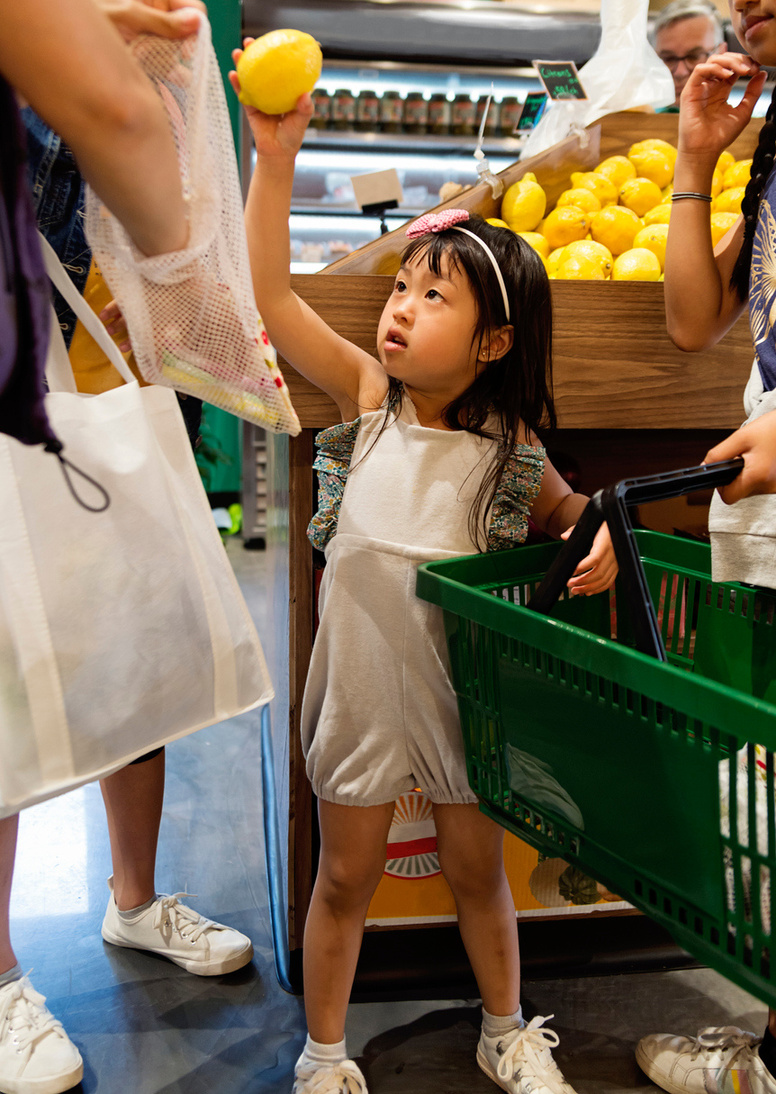 essentials
rent/mortgage
$1,500
phone
$100
electricity
$200
$50
gas
$30
water and sewer
$100
internet
$300
vehicle payment
$200
car insurance
$1,000
groceries, toiletries, and essentials
$300
student loan
$800
child care expenses
total
$4,580
*for illustrative purposes only.
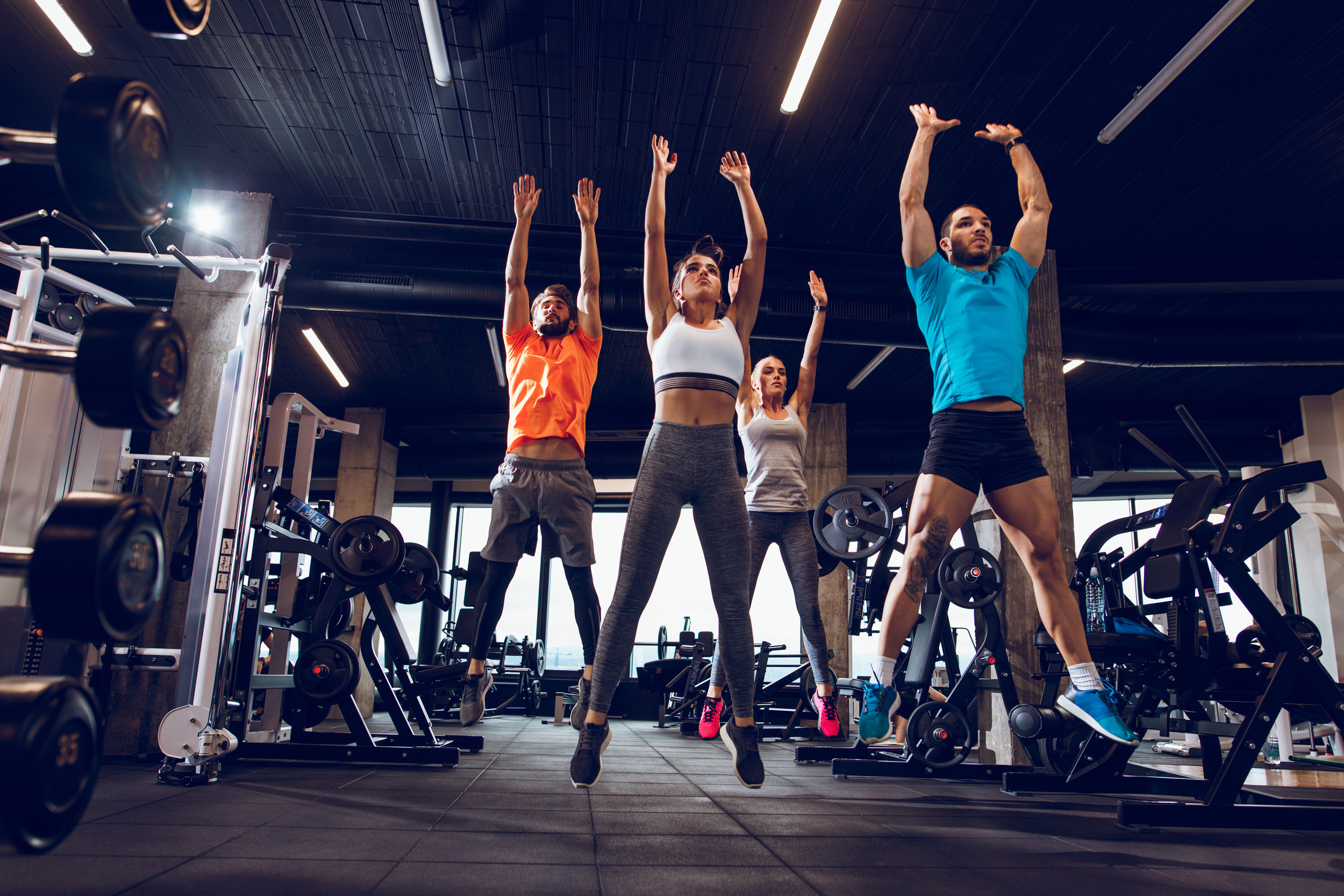 lifestyle spending
Amazon
$20
Netflix
$20
home decor
$500
dining out
$400
movie, concert, sports tickets
$300
music streaming services
$10
gym membership
$100
clothing
$300
pet food
$20
credit card payment
$300
total
$1,970
*for illustrative purposes only.
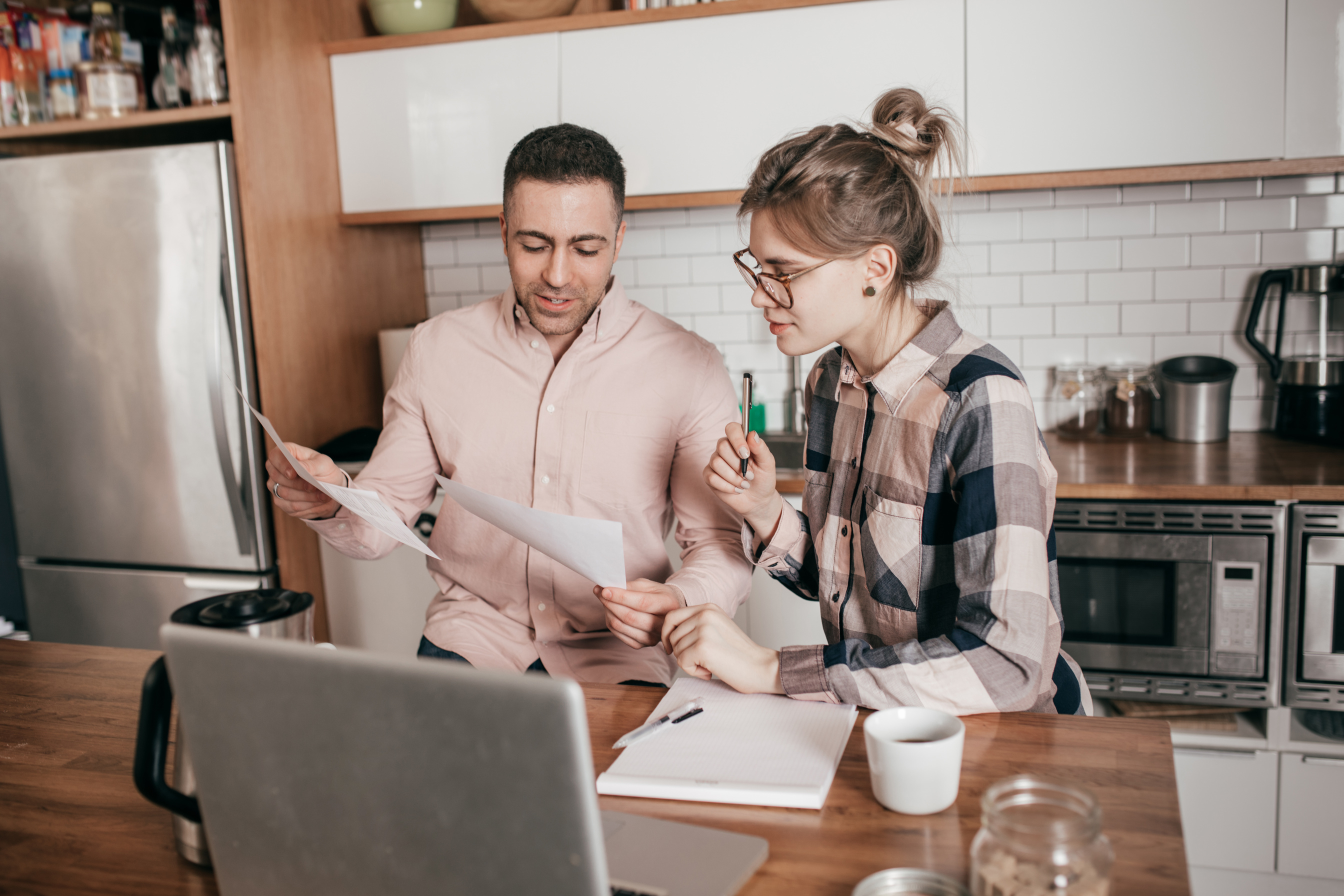 savings
emergency savings fund
$200
savings account contribution
$200
IRA
$100
$600
401(k)*
*Your 401(k) contribution does not factor into your overall expenses as your contributions have already been deducted from your paycheck. However, these contributions amounts will factor into the Categories percentage calculations below.
total
$1,100
*for illustrative purposes only.
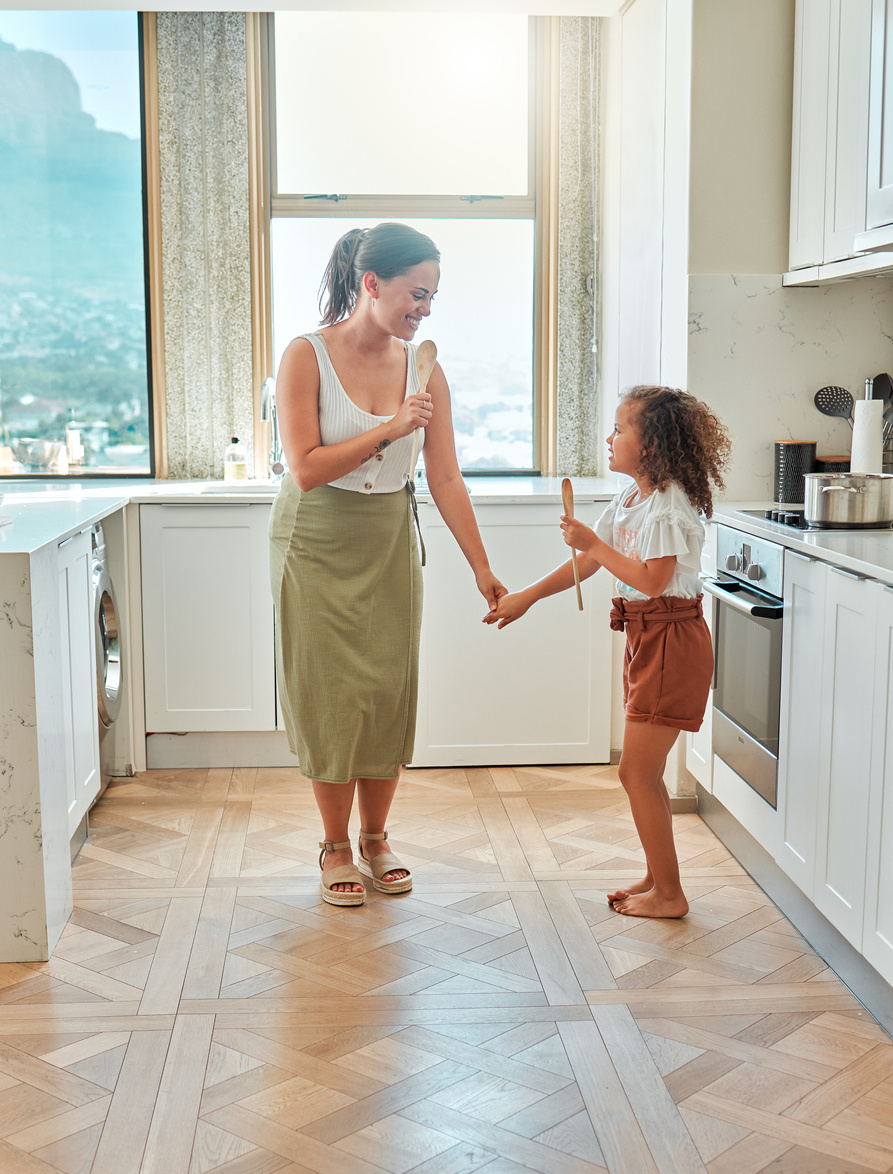 summary
net income
$8,000
essentials
($4,580)
lifestyle
($1,970)
($500)
savings
surplus
$950
*for illustrative purposes only.
VS
emergency fund
sinking fund
infrequent but planned expenses
unexpected expenses
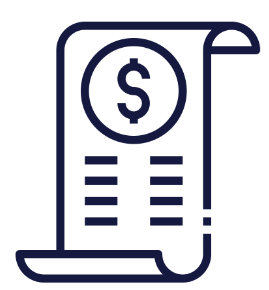 varies depending on goal
3-6 months of your after-tax income
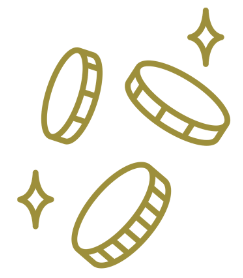 can be kept in multiple accounts
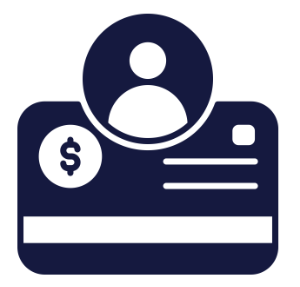 kept in a separate place
upcoming intellicasts
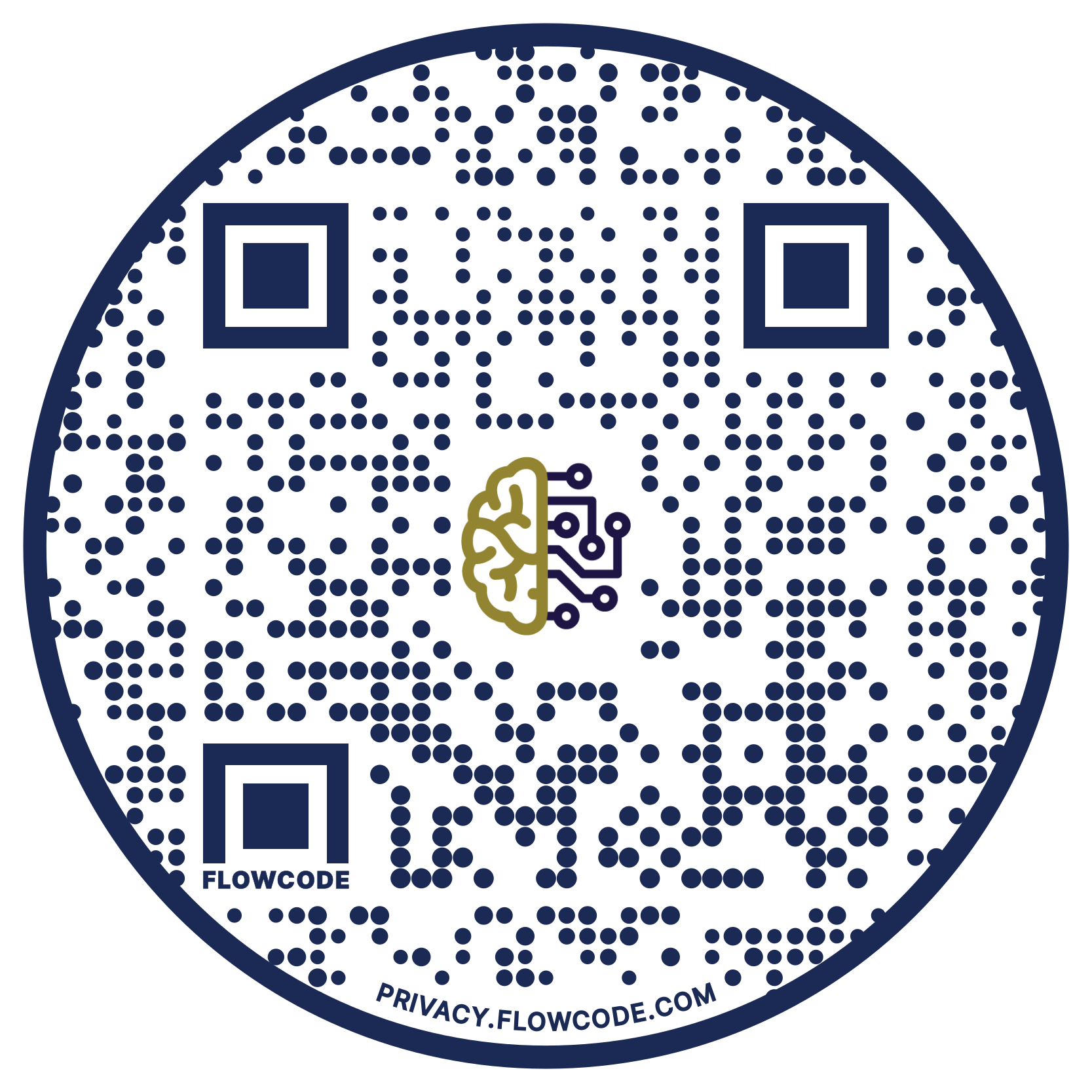 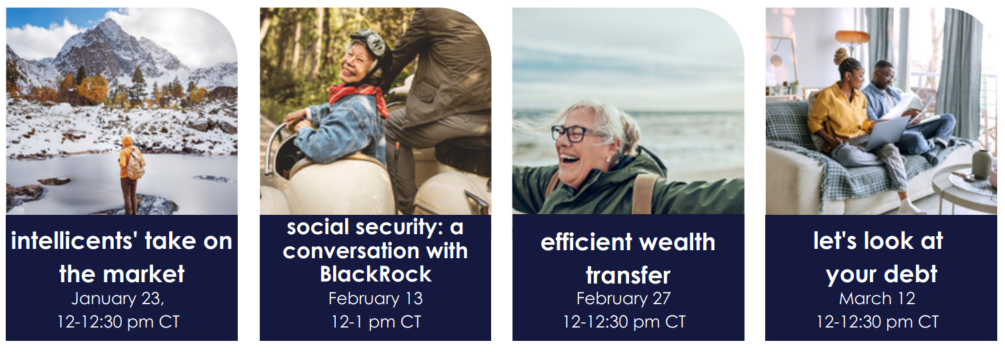 Scan to register or visit intellicents.com/webinars
disclosures
This presentation is provided for educational and information purposes only. Information and analysis obtained from outside sources is considered to be reliable but is not verified.  Projections are not an indication of future results. Strategic asset allocation and diversification do not assure profit or protect against loss in declining markets. Any and all analyses and opinions presented in or along with this communication are subject to change without notice and no representation is made concerning actual future performance of the markets or economy.
This presentation is the property of intellicents and is intended solely for the use of the plan participants to whom it is addressed.  This presentation may not be reproduced in any manner or re-distributed without the express consent of intellicents.
Investment Performance illustrated within this document does not reflect any plan related expenses that may be charged against your account. For additional information about these expenses, please refer to the annual fee disclosure provided by the plan administrator or contact them directly. 
Investment advisory services offered through intellicents investment solutions, inc., an SEC registered investment adviser.
800.880.4015